Maziden Yükselen sesler
PARMAKLA ALMAK MÜMKÜN OLSAYDI ÖYLE YAPARDIM
Hükümet adamlarından biri, Napolyon Bonapart'ı savaşta küçük düşürmeye çalışır. Haritanın üzerinde parmağım gezdirerek "Önce şuraları almalıydınız. Sonra şuradan geçerek buraları zabt etmeliydiniz" diye konuşur.
Napolyon ise şu cevabı verir: 
-Evet, gösterdiğiniz yerleri parmakla almak mümkün olsaydı öyle yapardım.
Maziden Yükselen sesler
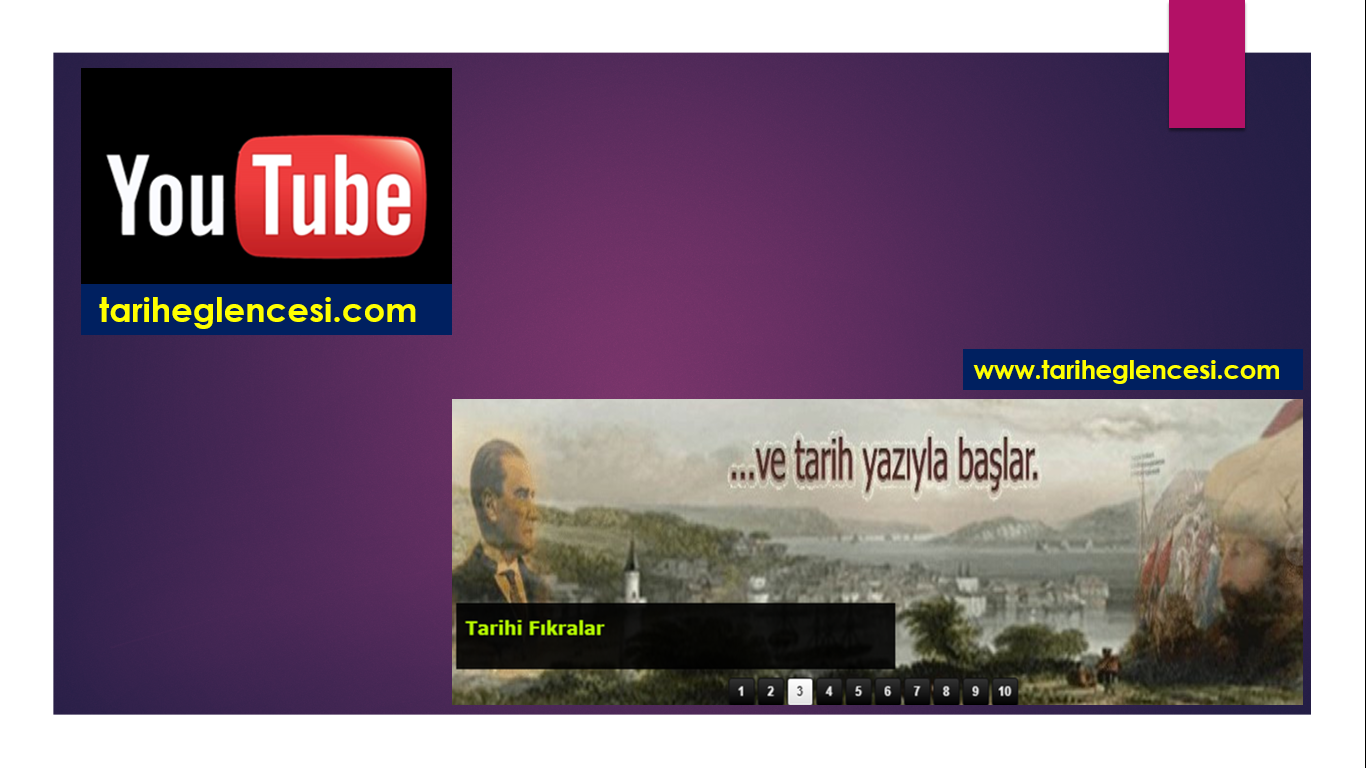 tariheglencesi
Kanalıma abone olup, destek olabilirsiniz.